UNIVERSITY OF NIGERIA, NSUKKA
 COLLEGE OF POSTGRADUATE STUDIES

ICT/Data Analysis in Medical Sciences/Environmental Studies


Prof Emmanuel N. Aguwa
Institute of Public Health
Email: emmanuel.aguwa@unn.edu.ng
Phone: 08034873064
GOALS AND OBJECTIVES
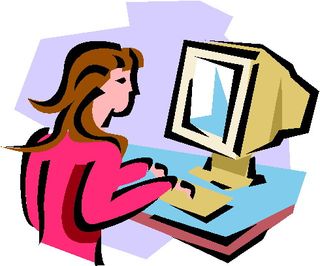 Define & Identify types of data
Analyze different types of data
Common descriptive statistics
Common tests of significance
Tests of Association
Understand basic concepts in Excel, SPSS and EPI INFO
INTRODUCTION
What are data?
Facts or information used to analyze, or plan something.

Types of data: 
1. QUALITATIVE DATA is a categorical measurement expressed by means of a natural language description
Nominal Categories: e.g. are gender, race, religion, or sport.
Ordinal Variables: may be ordered e.g. small, medium, large

2. QUANTITATIVE DATA is a numerical measurement.
Quantitative  can be Discrete or Continuous
Steps in Data Analysis
Before data Collection
After data Collection
Determine the method of data analysis
Determine how to process the data
Consult a Statistician
Prepare dummy tables
Process the data
Prepare tables and graphs
Analyze and interpret findings
Consult again the statistician
Prepare for editing
Analyzing and Interpreting Quantitative Data
Descriptive statistics e.g. Frequencies
Cross-tabulations
Test of significance – Chi Square, Student t-test
Test of Association
- Correlation
-Regression
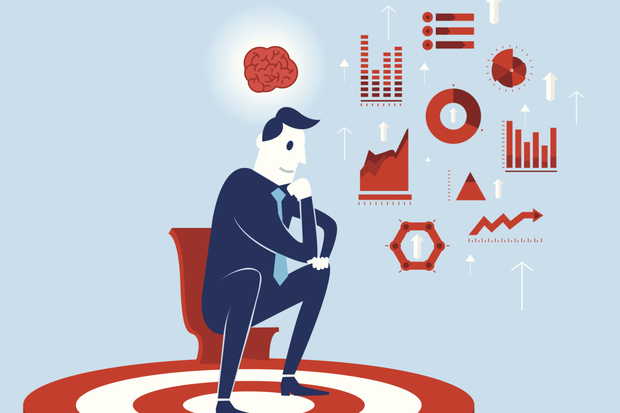 Frequency Tabulations
Bar Chart Vs Histogram
Pie Chart & Line Graph
Common descriptive statistics – Measures of Central Tendency
Standard Distribution and Normal Distribution Curve
Measures of dispersion
Cross-tabulation
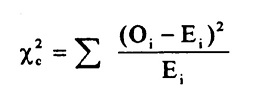 Correlation – strength and direction
The value of r ranges between ( -1) and ( +1)
The value of r denotes the strength of the association as illustratedby the following diagram
strong
intermediate
weak
weak
intermediate
strong
-1
0
1
-0.75
-0.25
0.25
0.75
indirect
Direct
perfect correlation
perfect correlation
no relation
Regression Equation
Regression equation describes the regression line mathematically

y = a + bx
Where
a = intercept on y axis
b = slope
Analyzing and Interpreting Qualitative Data
Qualitative data is thick in detail and description.
Data often in a narrative format
Data often collected by observation, open-ended interviewing, document review
Analysis often emphasizes understanding phenomena as they exist, not following pre-determined hypotheses
Types of Qualitative Analysis
Content analysis
Narrative analysis
Discourse analysis
Framework analysis
Grounded theory
Analyzing qualitative data
“Content analysis” steps:  
Transcribe data (if audio taped)
Read transcripts
Highlight quotes and note why important
Code quotes according to margin notes
Sort quotes into coded groups (themes)
Interpret patterns in quotes
Describe these patterns
Practical Sessions
Introduction to Excel, Epi Info and SPSS
Thank You for Listening
Recommended Materials
SPSS Step-by-Step:
http://www.datastep.com/SPSSTutorial_1.pdf
A Handbook of Statistical Analysis using SPSS by Sabine Landau and Brian S. Everitt:
http://www.academia.dk/BiologiskAntropologi/Epidemiologi/PDF/SPSS_Statistical_Analyses_using_SPSS.pdf

https://www.coursera.org/learn/data-analysis-tools
Offered free by Wesleyan University Connecticut, USA (enrolment starts today 3rd September)